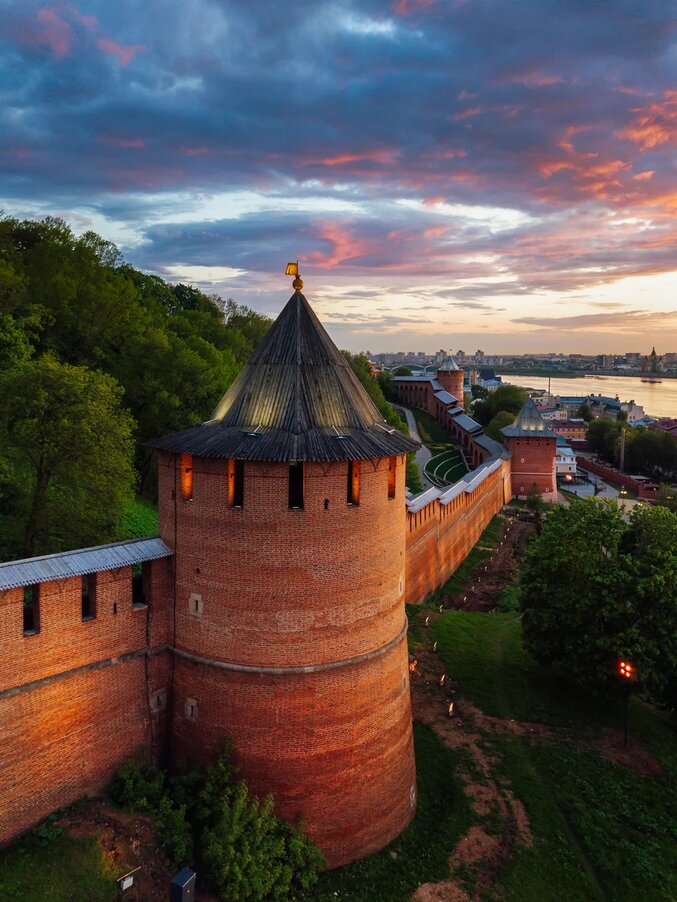 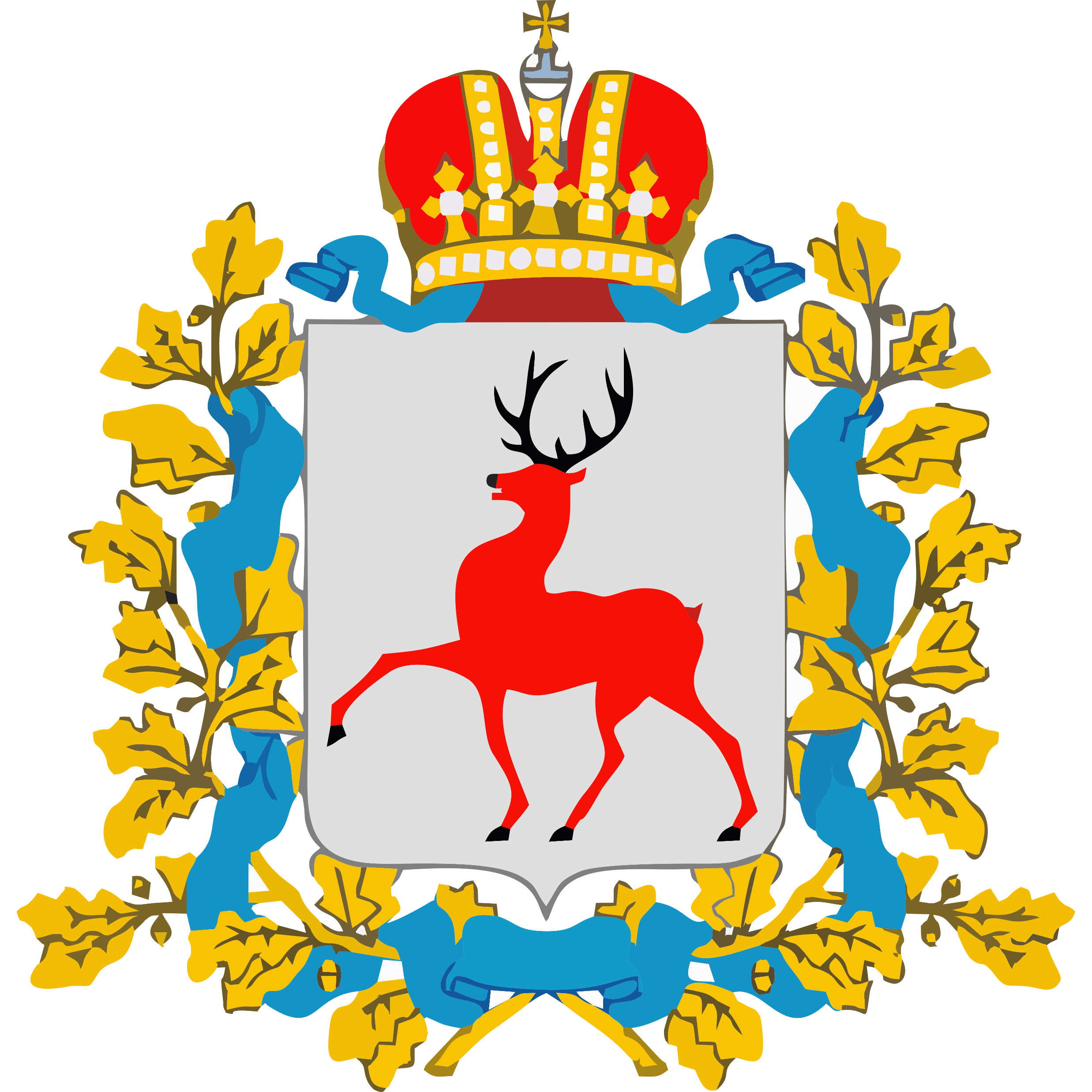 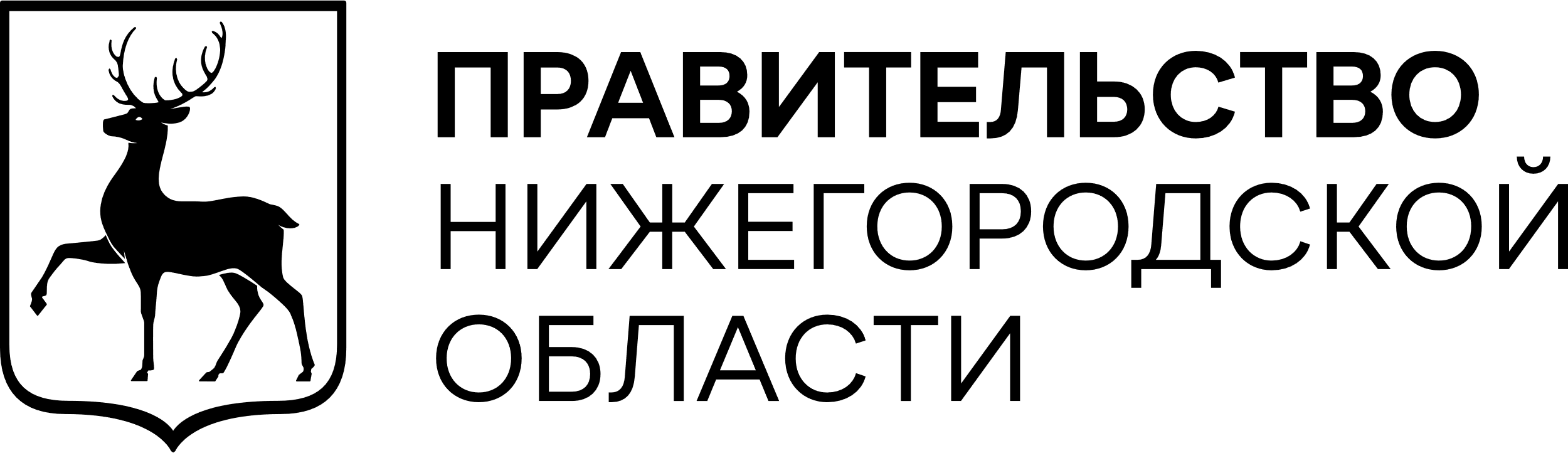 Оптимизация работы CALL-центра взрослой поликлиники 
ГБУЗ НО «НОКОД»
Министерство здравоохранения Нижегородской области
2023 г.
Паспорт проекта
ХАРАКТЕРИСТИКА ПРОЕКТА
ОБОСНОВАНИЕ ПРОЕКТА
ЦЕЛЕВЫЕ ПОКАЗАТЕЛИ
ПЛАН КОНТРОЛЬНЫХ СОБЫТИЙ
Команда проекта
Руководитель  
рабочей группы проекта
Заказчик проекта
Гамаюнов Сергей Викторович
Вдовин Андрей Валерьевич
Главный врач
Начальник ОКиБМД
Рабочая группа
Богуш-Вишневская Е.Н.
Блохин Я.Ю.
Беспалова О.Б.
Малышева А.В.
Психолог
Администратор
Руководитель службы по взаимодействию с пациентами
Заведующая поликлиникой
Карта текущего состояния процесса
Длительные поиск ответа на вопрос пациента из-за отсутствия алгоритмов общения
1
Длительное время ожидания пациентом ответа оператора
2
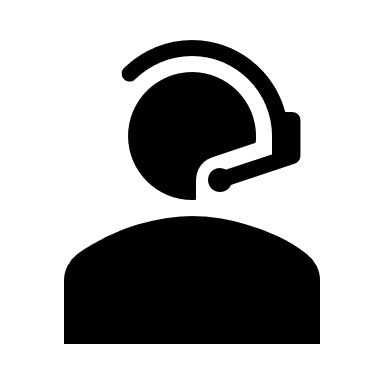 Большое количество непринятых вызовов из-за неравномерно распределенной нагрузки на операторов
3
Увеличение числа сотрудников, поверженных синдрому «профессионального выгорания»
4
Наличие «дублирующей» горячей линии
5
Карта целевого состояния процесса
Внедрение стандартов общения операторов с пациентами
1
Сокращение времени ожидания пациентом ответа оператора
2
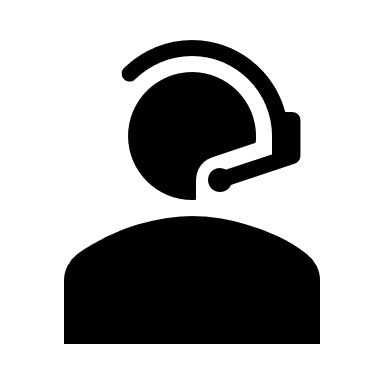 Снижение доли непринятых вызовов путем равномерного распределения нагрузки на операторов
3
Уменьшения числа сотрудников, поверженных синдрому «профессионального выгорания», с помощью бесед с психологом
4
Прекращение работы «дублирующей» горячей линии
5
Календарный план
Конечные результаты